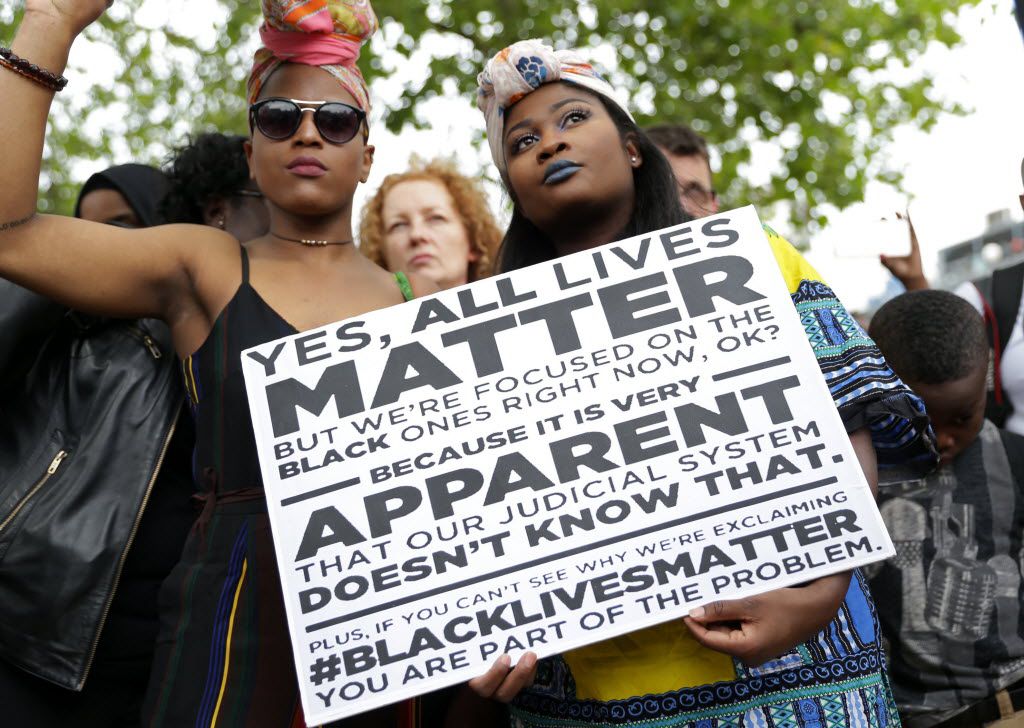 Institutional racism within the Government : The Windrush Scandal
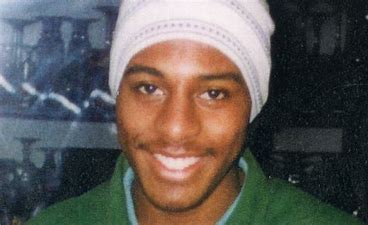 Stephen Lawrence
Stephen Lawrence, aged 18 on 22 April 1993, was brutally murdered in a South East London street by a racist gang. Six years later, a report by Sir William Macpherson into Stephen’s murder and the subsequent police investigation, concluded that there was widespread ‘institutional racism’ within the Metropolitan police which resulted in a flawed police investigation. As a result, Stephen’s family were denied justice.
Importantly, the Macpherson Inquiry into Stephen’s murder acknowledged that ‘institutional racism’ existed in this country.
In 1999 the Macpherson report on the police response to the murder of Stephen Lawrence defined institutional racism as:
“...the collective failure of an organisation to provide an appropriate and professional service to people because of their colour, culture or ethnic origin. It can be seen or detected in processes, attitudes and behaviour which amount to discrimination through unwitting prejudice, ignorance thoughtlessness and racist stereotyping which disadvantage minority ethnic people.” 

This was a watershed moment: it was the first time in the UK that institutional racism was acknowledged and defined.
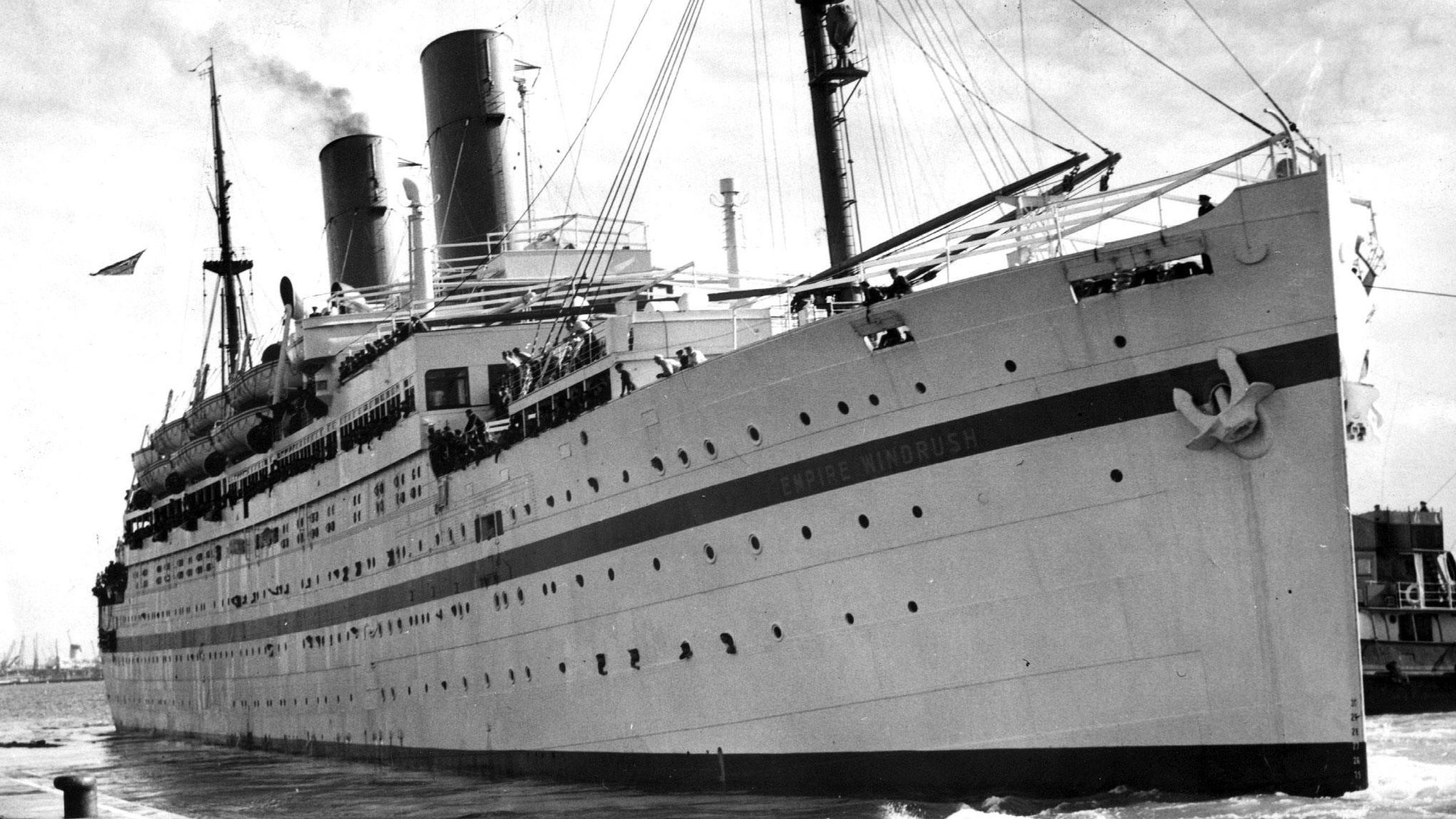 The Windrush Scandal
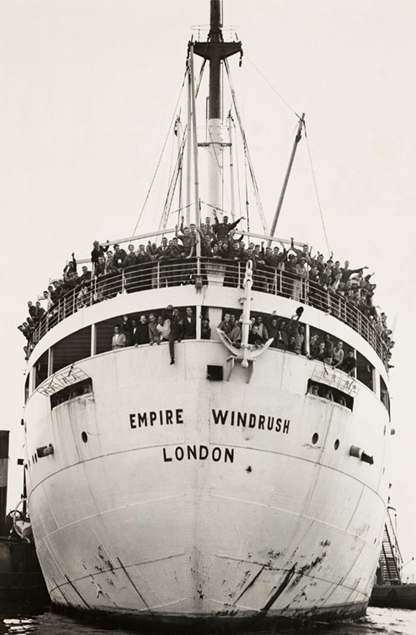 What was the Windrush
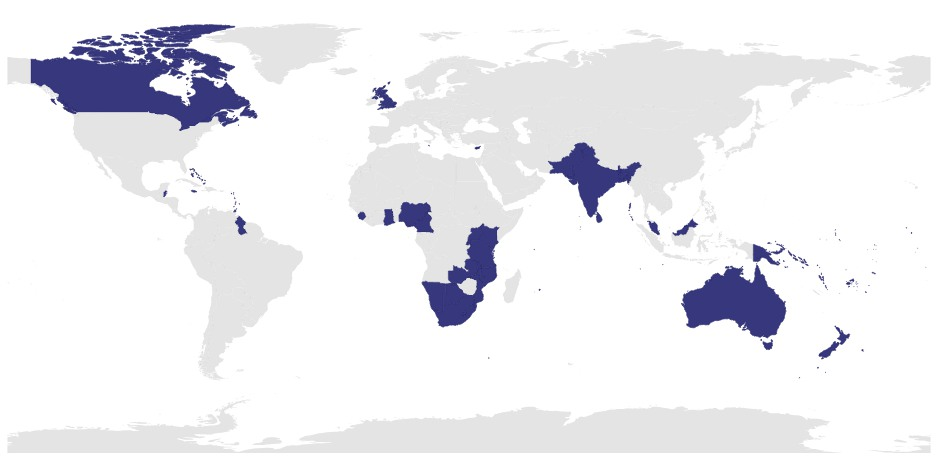 What was the Windrush?
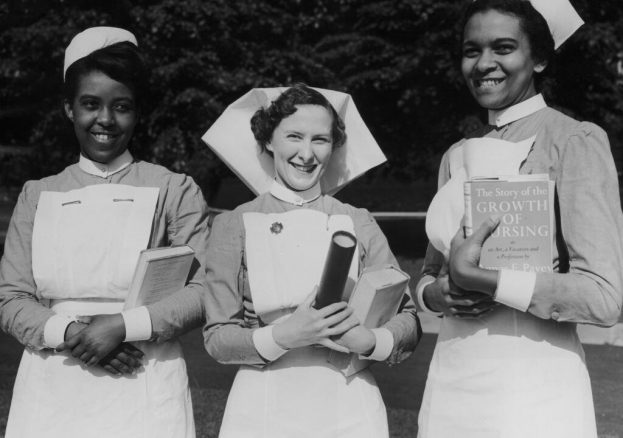 More Migration
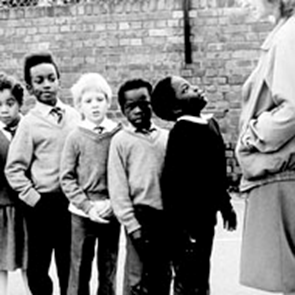 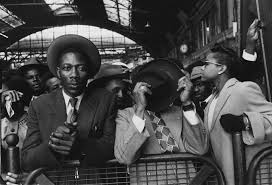 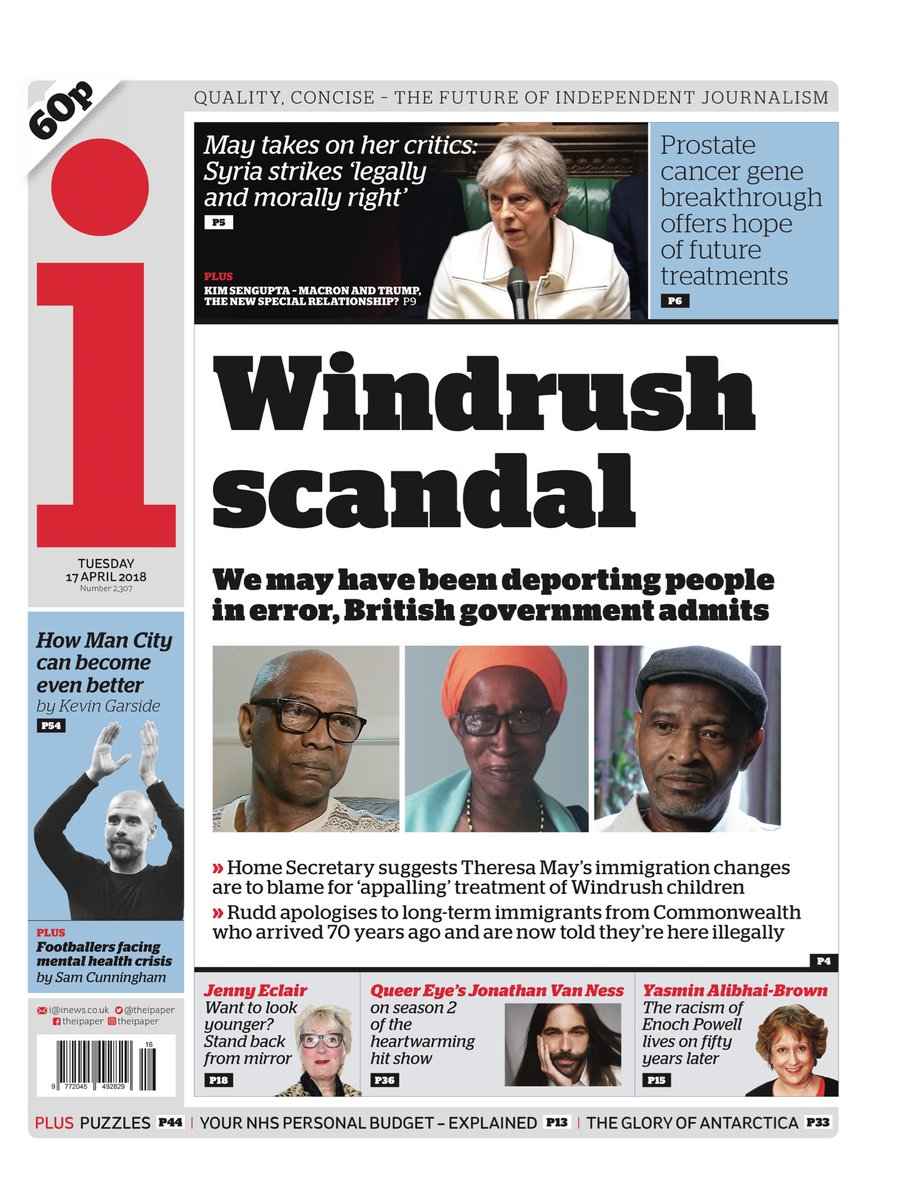 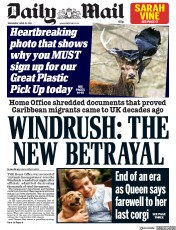 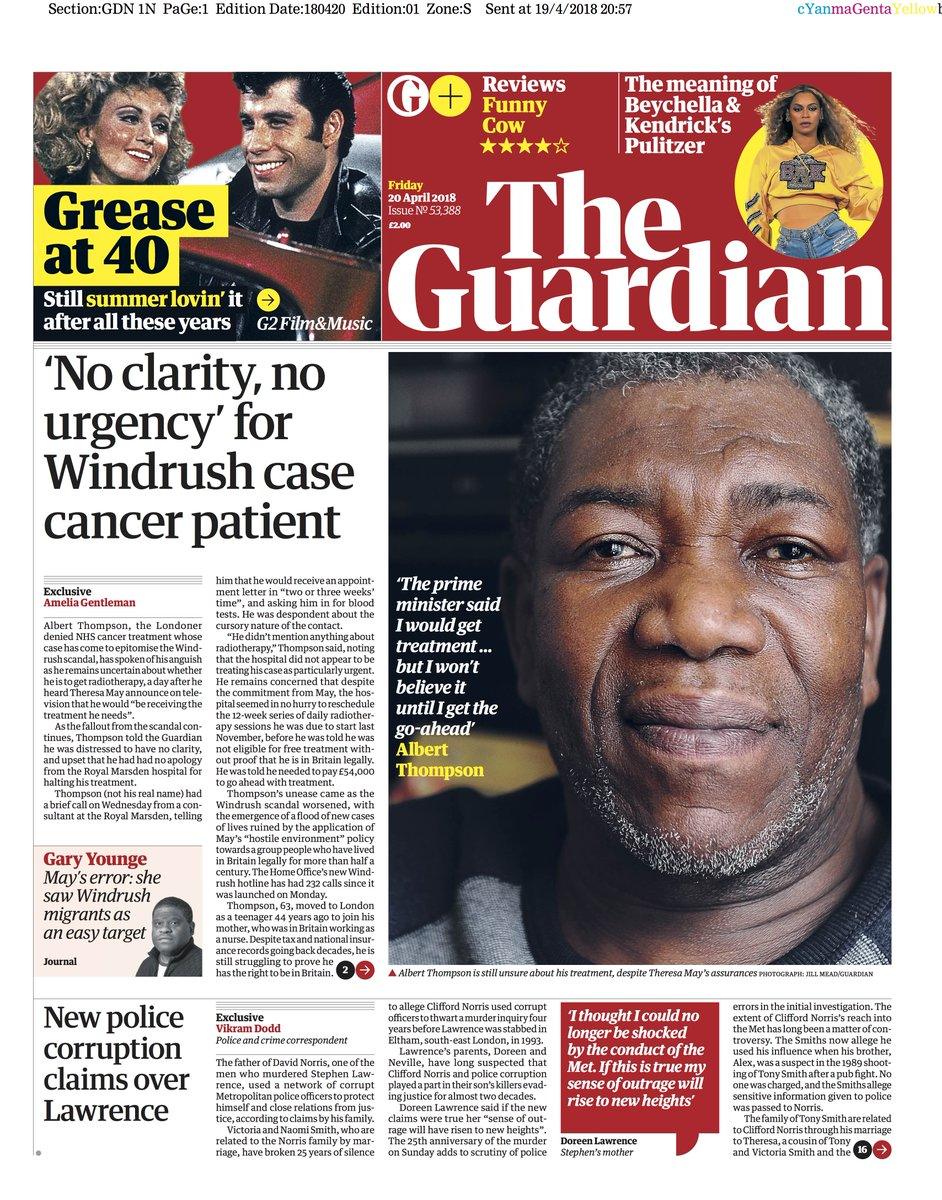 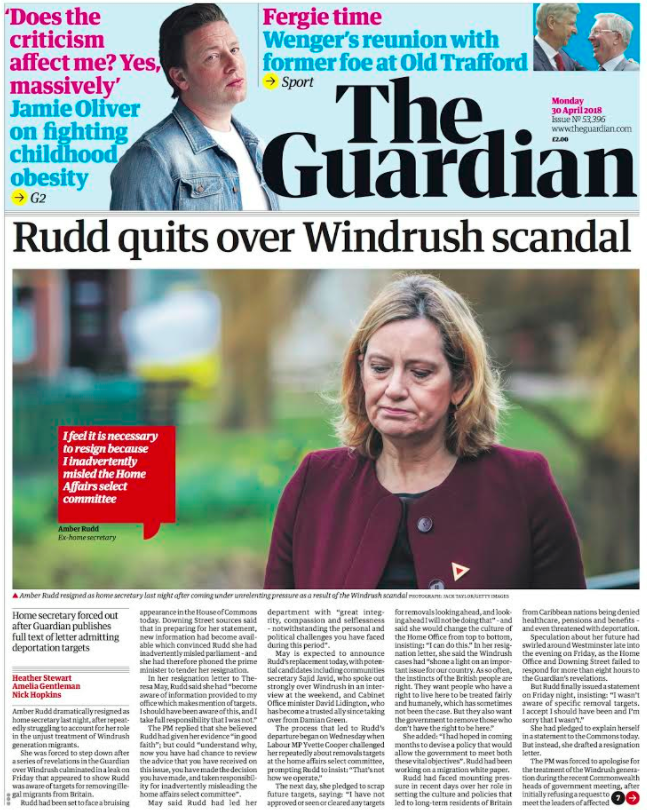 The Windrush Scandal
The Windrush Scandal
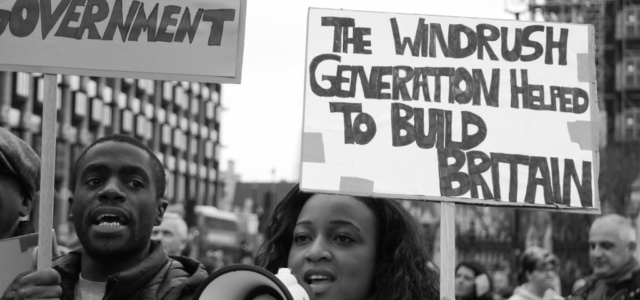 In 2017 a major scandal involving migrants from the Windrush generation unfolded. 
Hundreds of Commonwealth citizens had been wrongly detained, deported and denied legal rights.
There was widespread shock and outrage at the fact that so many Black Britons had had their lives devastated by Britain’s deeply flawed and discriminatory immigration system.
Commonwealth citizens were affected by the government’s ‘Hostile Environment’ legislation - a policy announced in 2012 which tasked the NHS, landlords, banks, employers and many others with enforcing immigration controls. It aimed to make the UK unlivable for undocumented migrants and ultimately push them to leave.
The Windrush Scandal
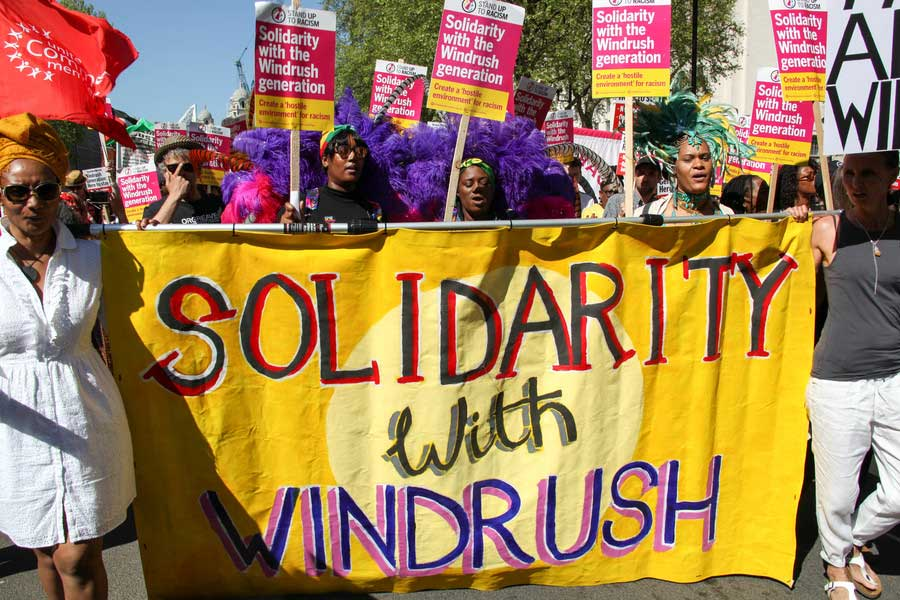 Because many of the Windrush generation arrived as children on their parents’ passports, and the Home Office destroyed thousands of landing cards and other records, many lacked the documentation to prove their right to remain in the UK.
This means that many of the migrants were deemed as illegal immigrants and were denied NHS healthcare, places to live, bank accounts and driving licenses, many also lost their jobs and some even forced back their commonwealth countries.
How would you feel In this situation?
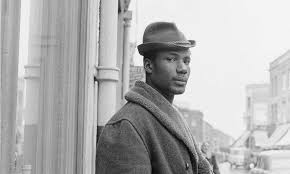 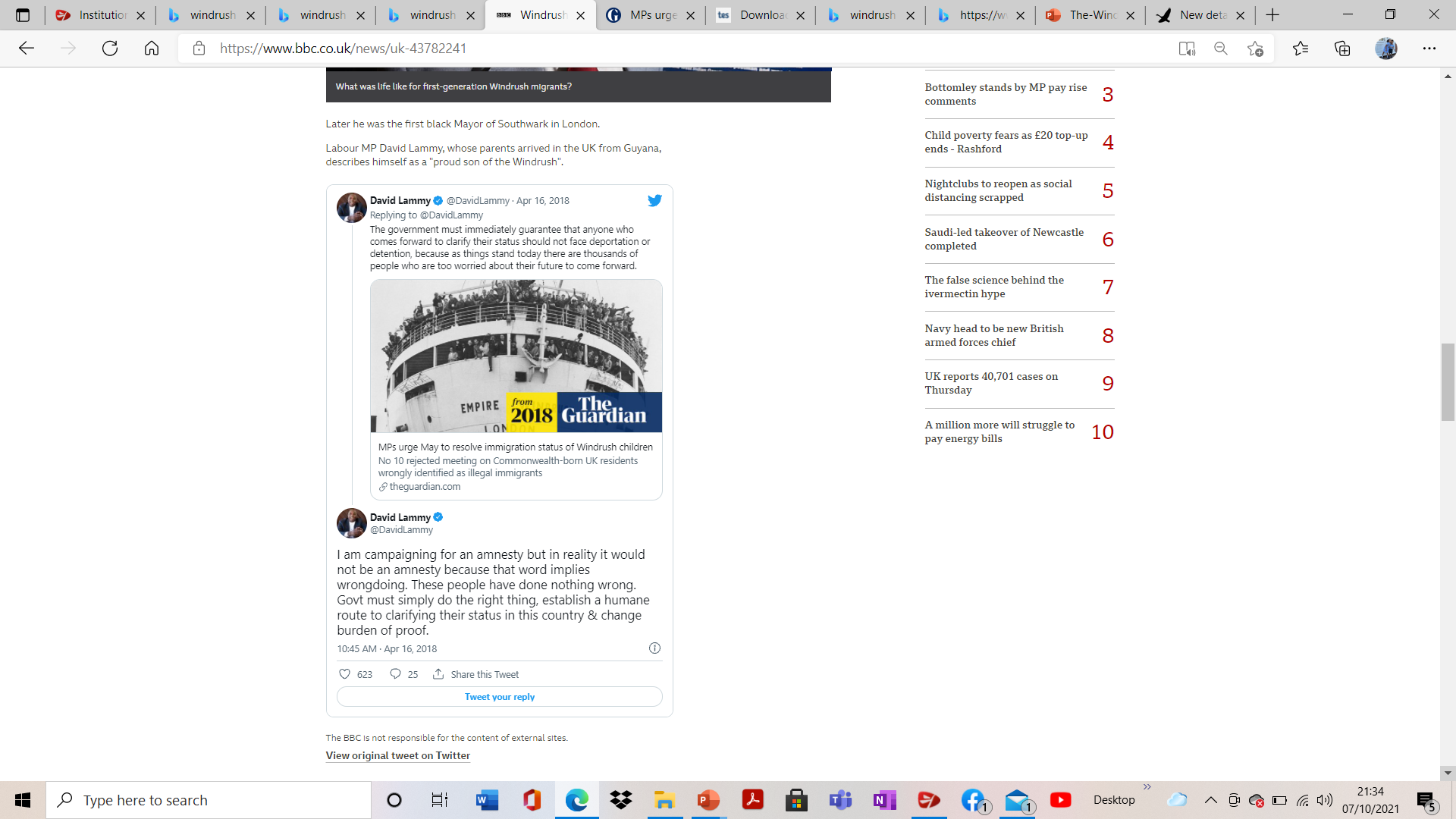 [Speaker Notes: https://www.youtube.com/watch?v=Q4SIP7EZze4]
Is the Windrush Scandal All sorted now?
What can I do?
As with other recent topics in the news you can educate yourself about this topic. 
Have a look at these websites for more information...

https://windrushfoundation.com/
https://www.jcwi.org.uk/News/wjf-round2 
Windrush generation: Who are they and why are they facing problems? - BBC News
Systemic racism exists in the UK at every level of government and society | Varsity
https://www.freemovement.org.uk/home-office-help-windrush-children-commonwealth-citizens/